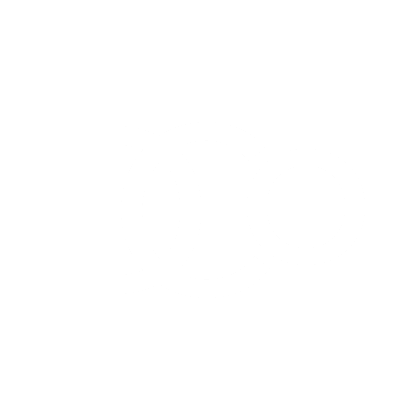 Live. Grow. Thrive.
National Opioid Settlement Funding 
Status Report May 2023
NC Opioid Settlement
In line with the National Settlement Agreement, funds “may support programs or services…that serve persons with Opioid Use Disorder (OUD) or any cooccurring Substance Use Disorder (SUD) or mental health condition.”
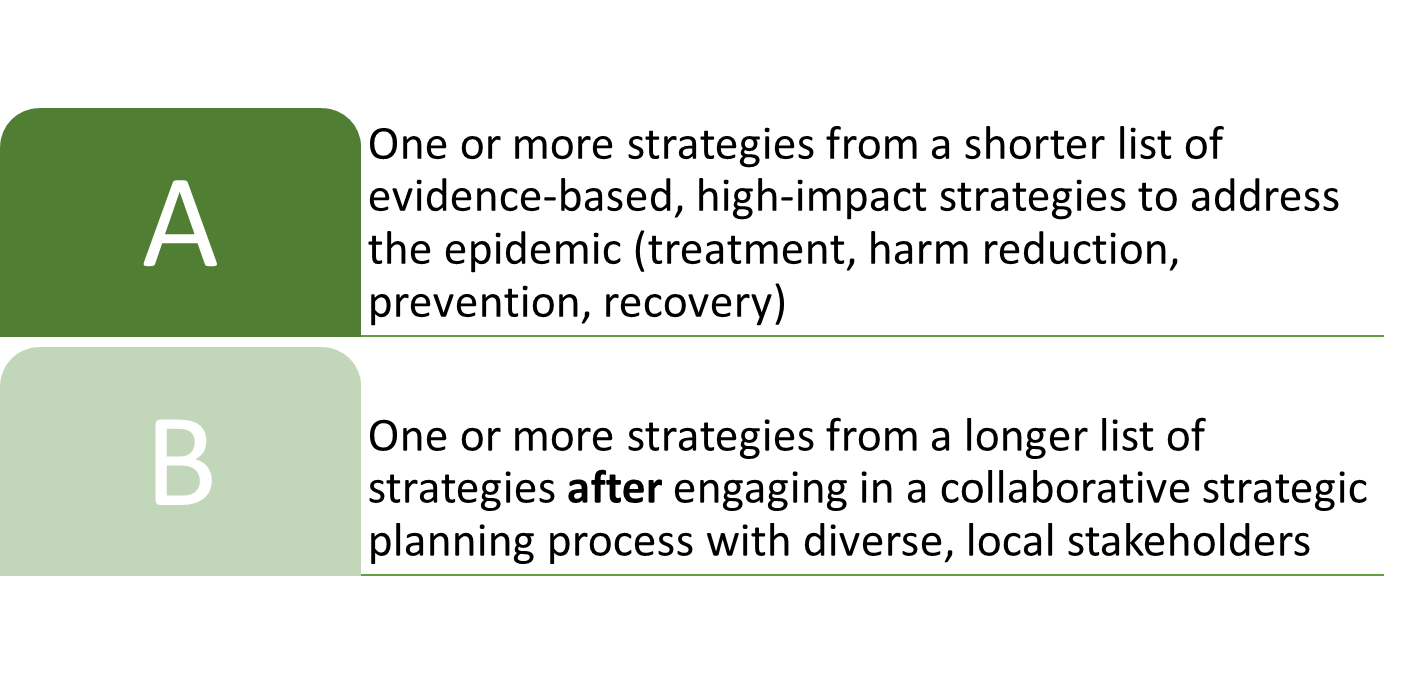 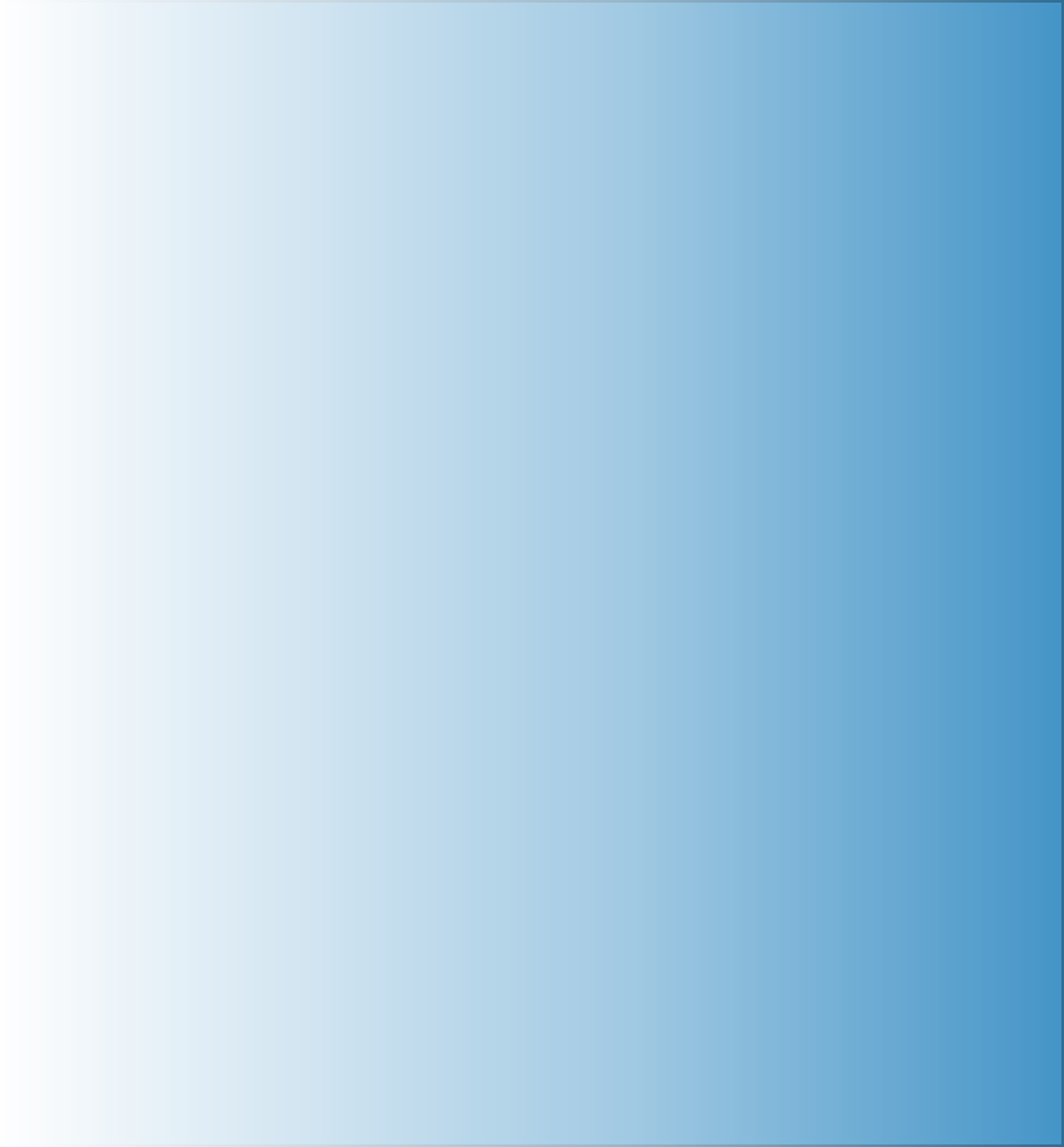 Durham County Process
Resolution approving the Memorandum of Agreement (MOA)
Creation of a Special Revenue Fund 
Inventory of Existing Efforts
Inviting Community Input 
Dedicated Webpage
Online Survey
Community Input Sessions 
Resolution to sign on to WAVE 2
DCo Survey Responses
Survey Portal open December 7, 2022 to January 31, 2023
554 Responses
Highest Priority Areas
Highest Overall Votes
Highest Priority
Evidence-Based Addiction Treatment
Early Intervention
Strategic Planning
Recovery Housing
Recovery Support Services
Evidence-Based Addiction Treatment
Recovery Support Services
Recovery Housing
Employment Services
Early Intervention
Community Input SessionMarch 20, 2023
68 Attendees 
from a Diverse Group of Stakeholders
Community Input Session
Strategies – Highest Votes

Evidence-based Addiction Treatment
Evidence-based Recovery Support Services
Recovery Support Housing
Community Priorities
Based on March 20, 2023 Town Hall Attendees
Addiction Treatment
Recovery Support Services
Recovery Support Housing
Support evidence-based addiction treatment consistent with ASAM’s national practice guidelines for the treatment of opioid use disorder – including Medication-Assisted Treatment (MAT) with any medication approved for this purpose – through Opioid Treatment Programs, qualified providers of Office-Based Opioid Treatment, Federally Qualified Health Centers, treatment offered in conjunction with justice system programs, or other community-based programs offering evidence-based addiction treatment.
Fund evidence-based recovery support services, including peer support specialists or care navigators based in settings that support people in treatment or recovery, or people who use drugs, in accessing addiction treatment, recovery support, harm reduction services, primary healthcare, or other services or supports they need to improve their health or well-being.
Fund programs offering recovery housing support to people in treatment or recovery, or people who use drugs, such as assistance with rent, move-in deposits, or utilities; or fund recovery housing programs that provide housing to individuals receiving Medication-Assisted Treatment for opioid use disorder
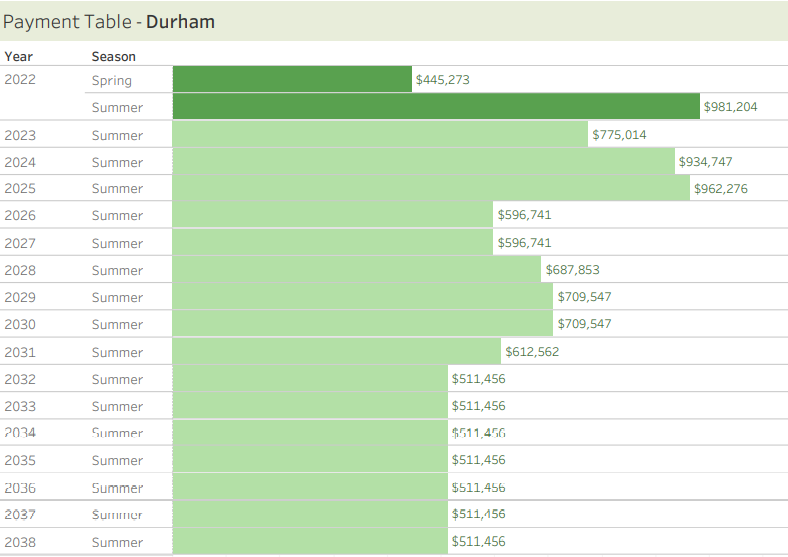 Opioid Settlement
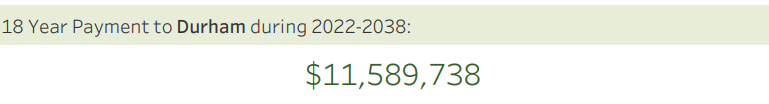 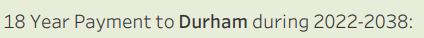 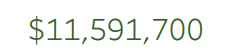 Recommendations
Develop Structure
Establish Coordinator Position
Quick Wins and RFPs
Long-term Planning and Development of  Behavioral Health Strategic Action Plan
Suggested Structure
Behavioral Health Manager
Steering Committee (Project Team of community stakeholders proximate to the impacts of the Opioid Epidemic)
Subcommittees (Based on Funding Priorities)
Evaluation Committee
Time-Sensitive Actions
Develop Durham County’s Behavioral Health Strategic Plan 
Coordinate Opioid Settlement Planning, Reports and Activities
Community Updates
Authorize Spending for 
BH Manager
Harm Reduction, life-saving Interventions:    FT-IR for drug checking in the field ($42K), syringes
Community Linkages to Care program continuation